Развивающая предметно-пространственная средав кабинете учителя-логопеда
Подготовили:  учителя-логопеды 
Сингур Е.А.
Галкина Н.А.
Коровина М.С.
Материалы для обследования:1. «Альбом для исследования фонетической и фонематической сторон речи дошкольника» Г.А. Волкова2. «Альбом для логопеда» О.Б. Иншаков3. «Слоговая структура слова: обследование и формирование у детей с недоразвитием речи» Г.В. Бабина, Н.Ю. Сафонкина
Центр сенсомоторного развития
Развитие мелкой моторики
Мозаика мелкая (круглая) - 1 шт.
Мозаика мелкая (двуцветная) – 2 шт.
Деревянные вкладыши («Сказочные герои») - 1 шт.
«Сухой бассейн»
Комплект счётных палочек - 2 шт.
Шнуровальный планшет -  1 шт.
Шнуровальная деревянная пуговица – 2 шт.
«Весёлые прищепки»
Пальчиковый театр - 10 фигурок
Центр сенсомоторного развития
Комплект мягких массажных кубиков – 2 шт.
Шарики «Су - Джок» - 4 шт.
Пластмассовые трафареты-обводки – 11 шт.
Игры со шнуровкой  (мягкие фигуры)
Деревянные бусы в контейнере -1 шт.
Пластмассовый  конструктор «Соедини по форме»
Развитие мелкой моторики
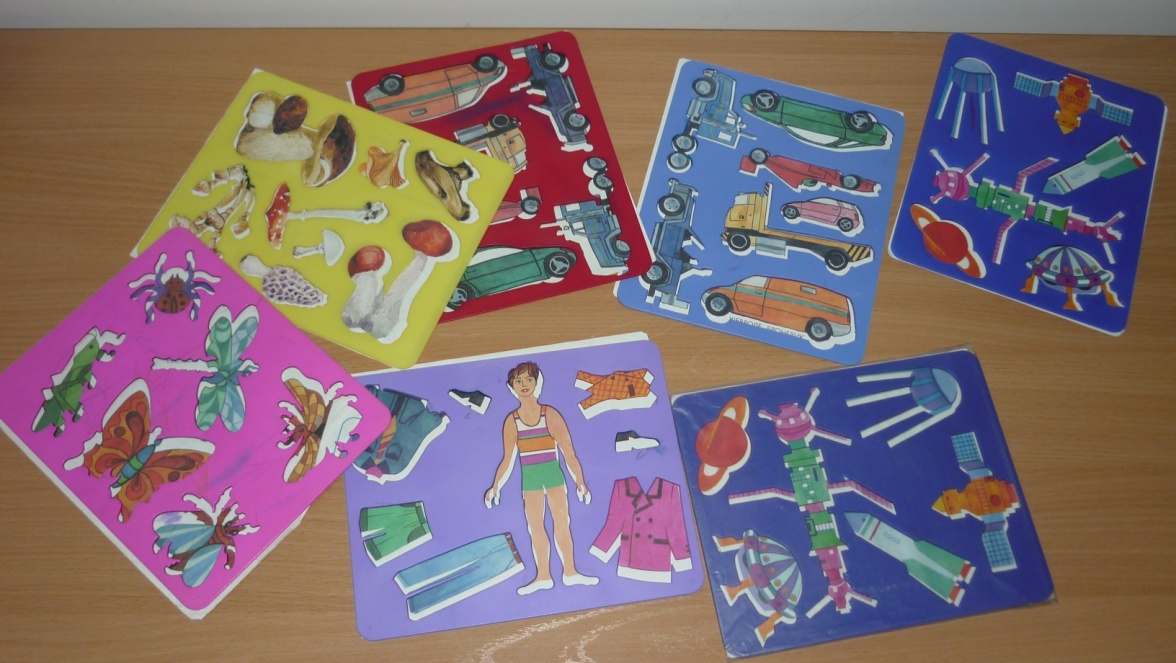 Развитие фонематического слуха и восприятия (умение различать между собой любые звуки речи: гласные и согласные; звонкие и глухие; мягкие и твердые; выделять любые звуки из состава слова)
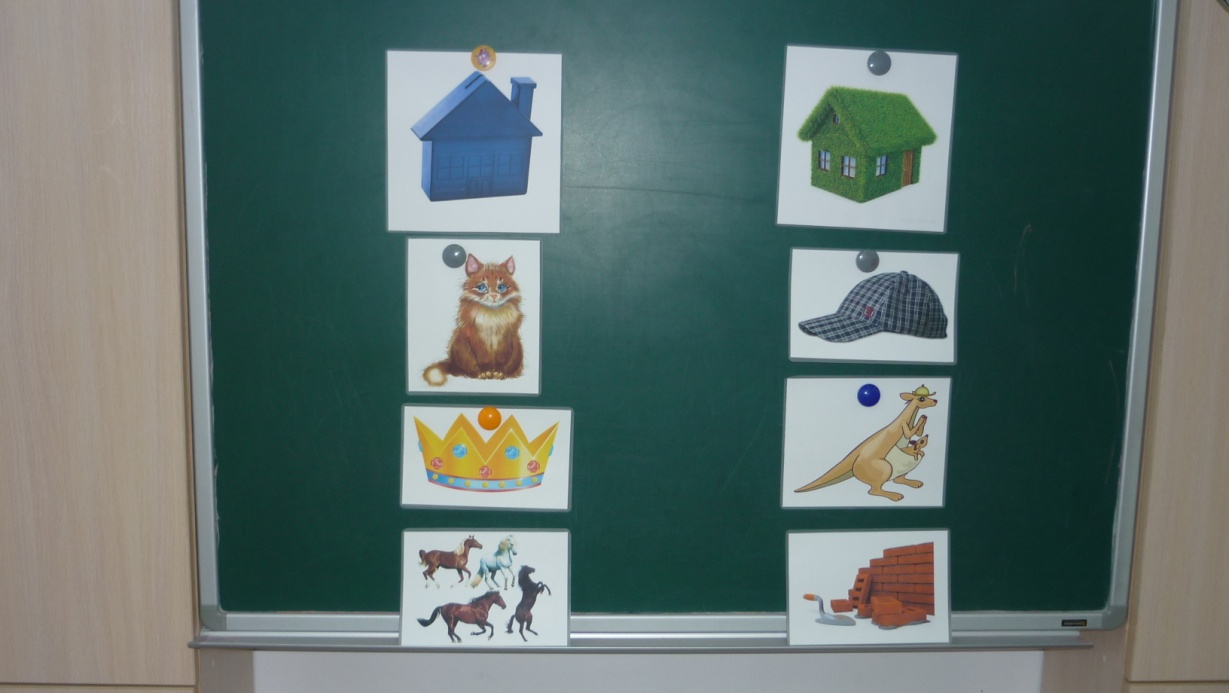 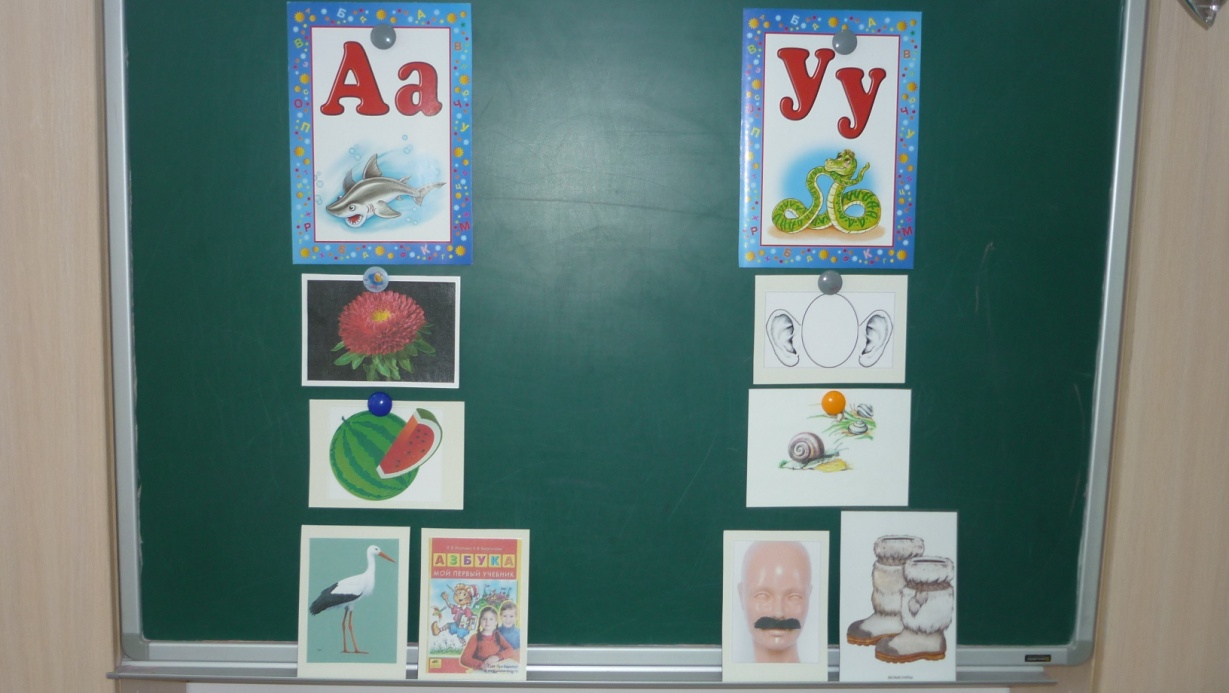 Формирование правильного произношения звуковАртикуляционная гимнастика в картинкахПредметные картинки на каждый звук
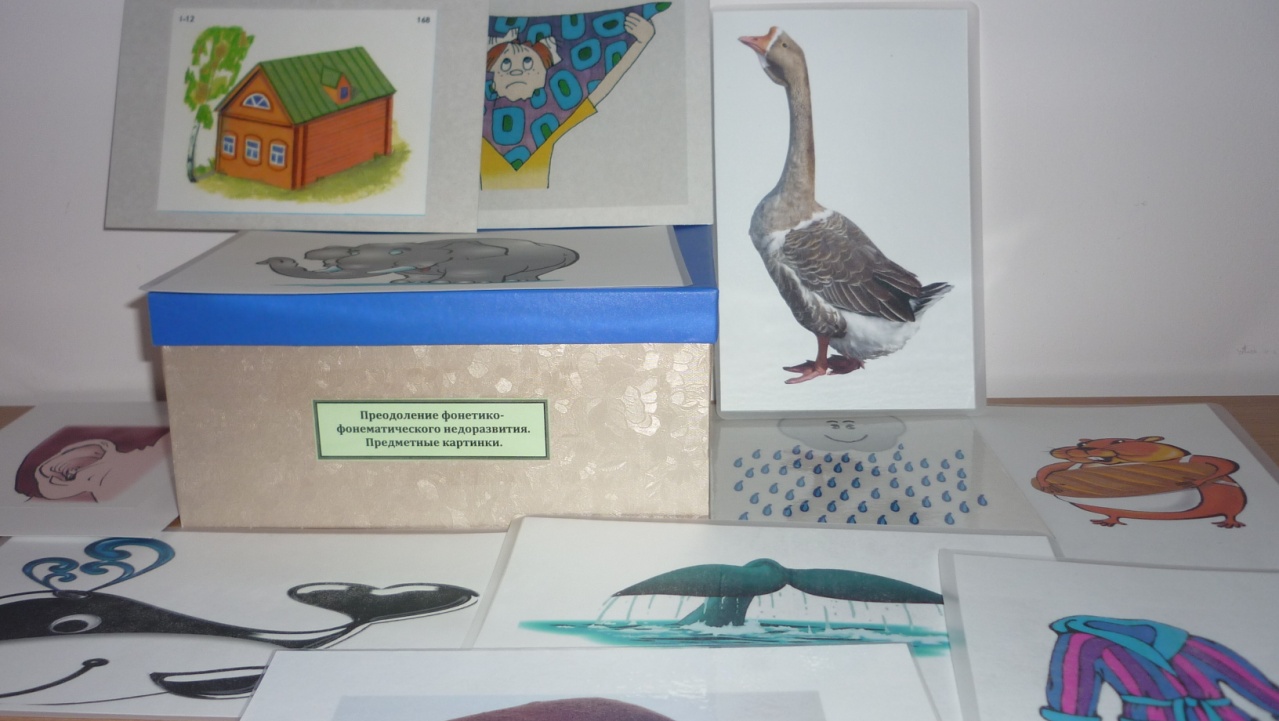 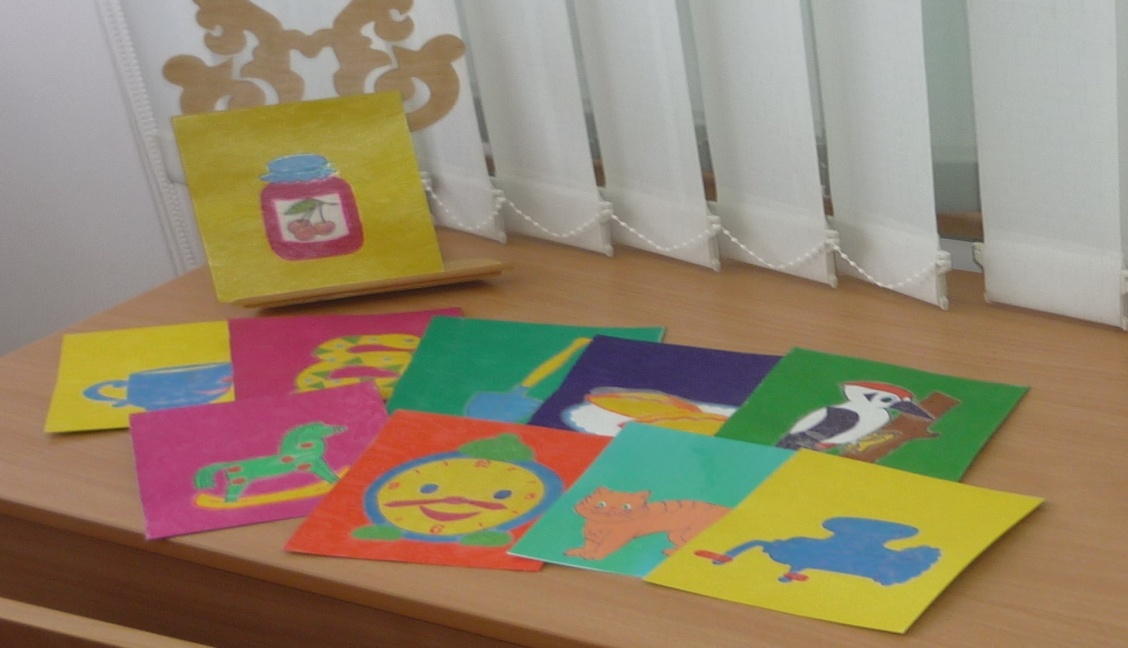 Подготовка к усвоению элементарных навыков звукового анализа и синтезаИндивидуальные пособия:
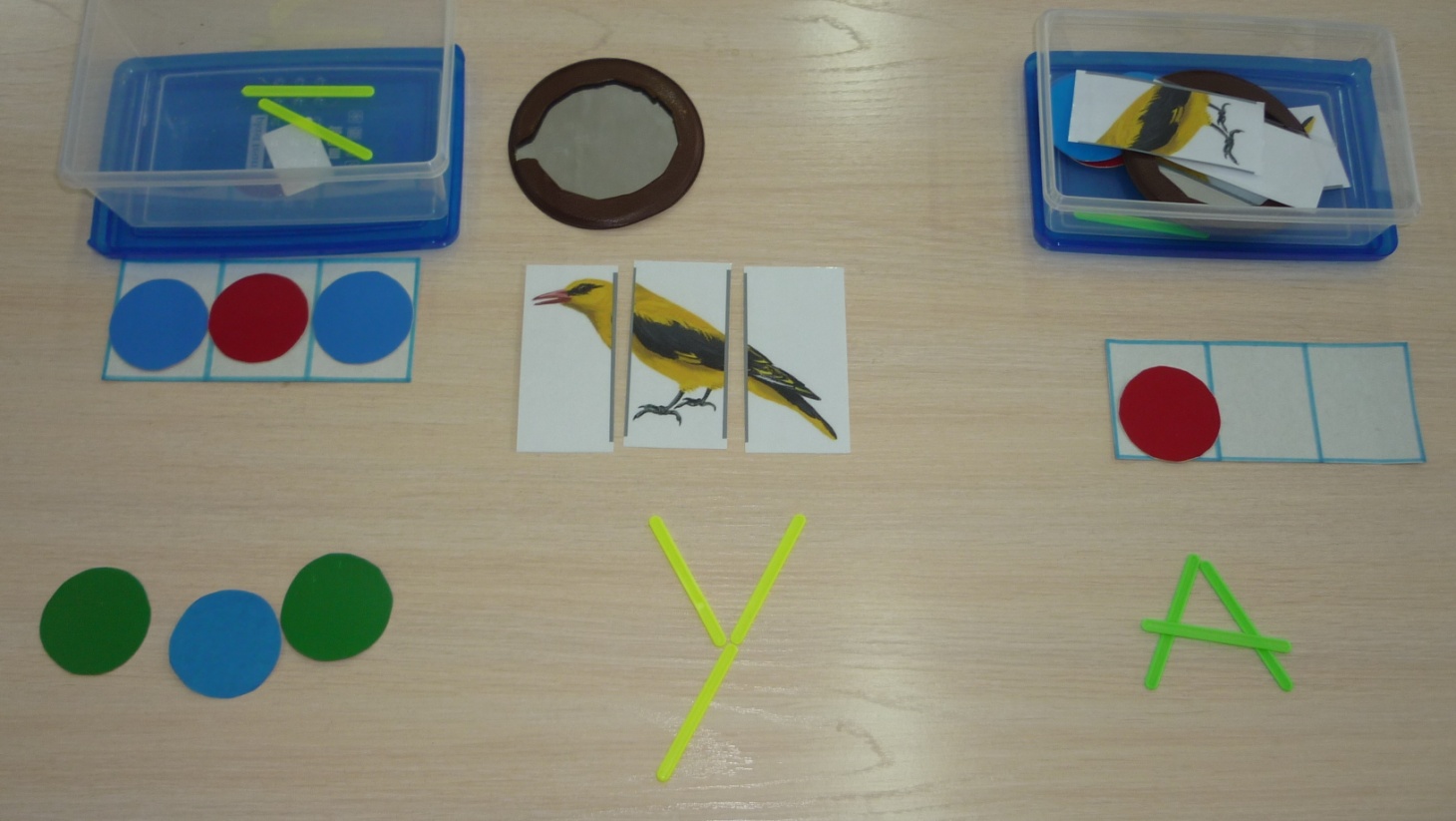 Знакомимся с буквами
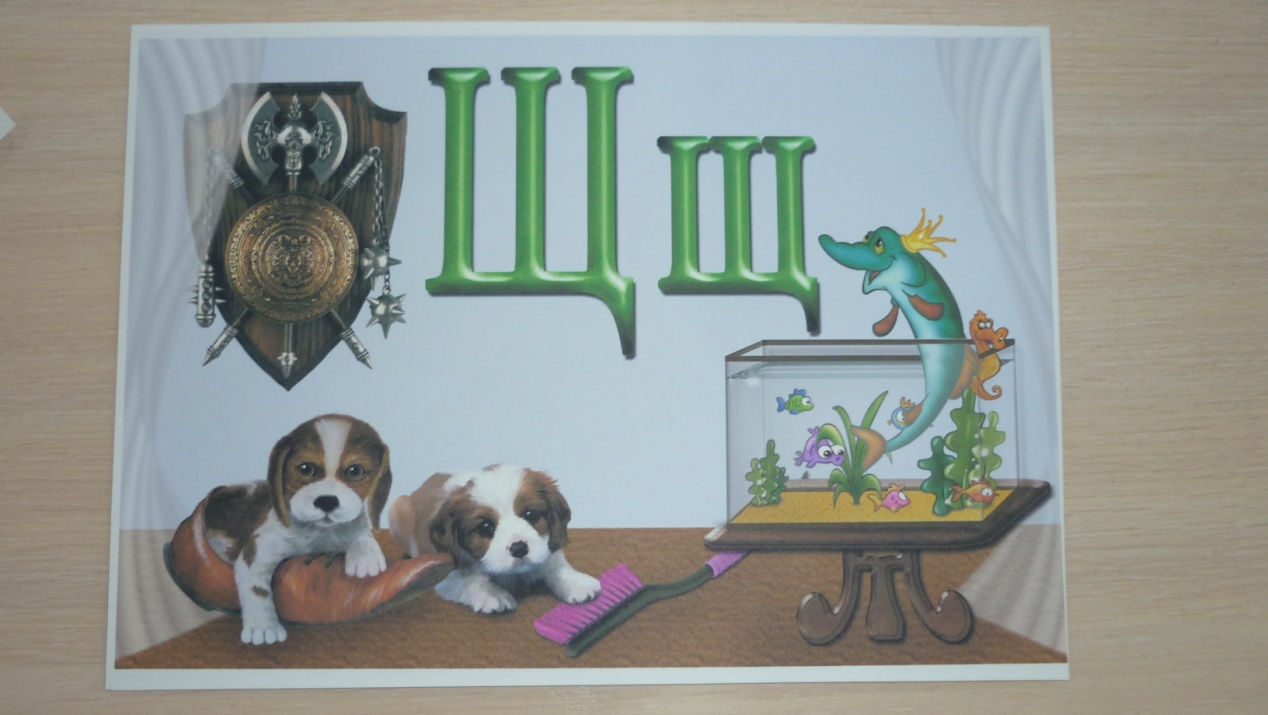 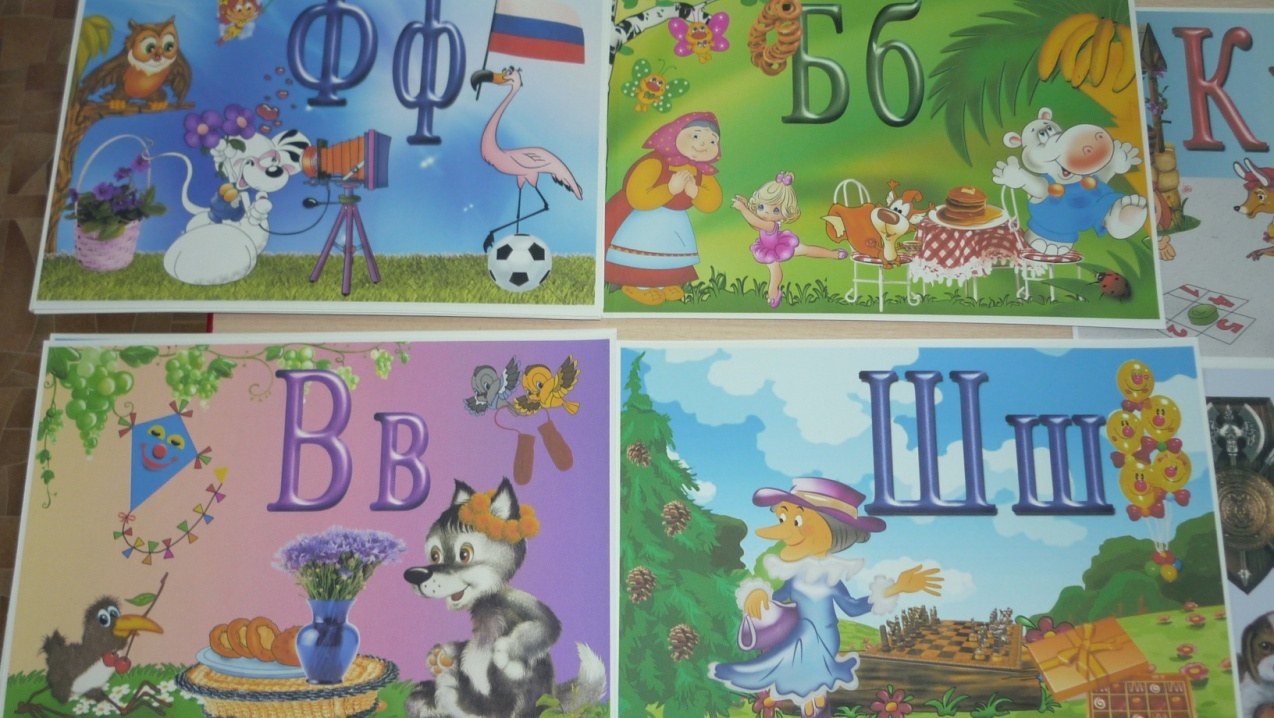 азбука в картинках,  живой алфавит
Центр обучения грамоте
кассы букв и слогов  - 3 шт.
магнитный алфавит
азбука на кубиках (буквы)
азбука на кубиках (буквы с картинками)
анализ предложения (индивидуальный раздаточный материал - пеналы)-12 шт.
звуковой анализ (индивидуальный -Буквенный конструктор-1 шт.
Дидактические игры: «Делим слова на слоги», «Логопедическое лото», «Прочитай по первым буквам»